有理数的乘方
WWW.PPT818.COM
棋盘上的学问
古时候,有个王国里有一位聪明的大臣，他发明了国际象棋，献给了国王，国王从此迷上了下棋。为了对聪明的大臣表示感谢，国王答应满足这个大臣的一个要求。大臣说：“就在这个棋盘上放一些米粒吧。
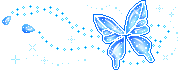 第1格放1粒，第2格放2粒米，第3格放4粒米，然后是8粒、16粒、32粒……一直到第64格。”“你真傻！就要这么一点米？”，国王哈哈大笑。这位大臣说：“就怕您的国库里没有这么多米！”
  你认为国王的国库里有这么多米吗？
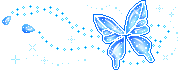 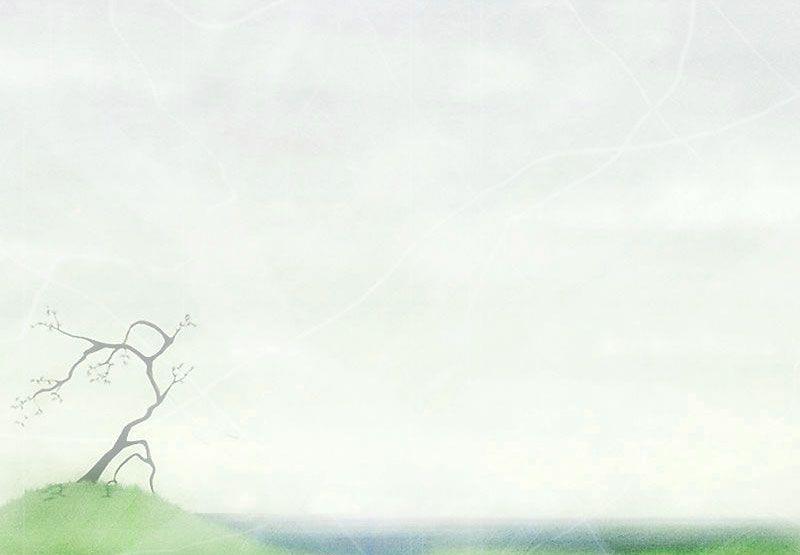 有一张厚度是1微米的纸，将它对折50次后，请想象厚度有多高？
   ⑴ 对折2次后，厚度为多少微米？
       2×2×1
   ⑵ 对折3次后，厚度为多少微米？
       2×2×2×1
   ⑶ 对折4次后，厚度为多少微米？
       2×2×2×2×1
   ⑷ 对折50次后，厚度为多少毫米？
       2×2×2×…×2×1 
       当要表示多个相同因数相乘时，以上写法多麻烦啊！有没有简便写法呢？
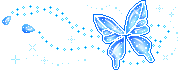 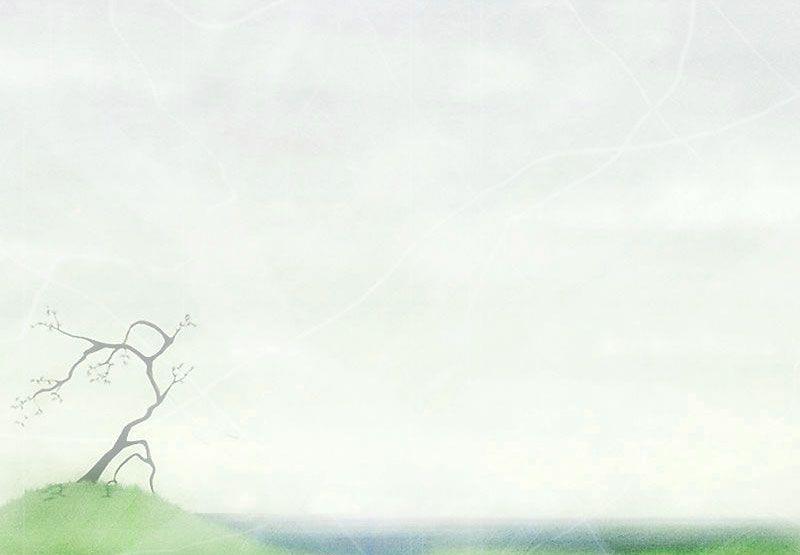 小学我们学过一个数的平方和立方
2×2=        
2×2×2=
则2×2×2×2=____      
(-3) × (-3) × (-3) × (-3) × (-3)=            
a.a.a.a.a.a.=           
 	                 
                   =
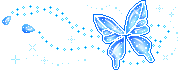 这种求  个        的积的运算，叫做乘方。
个相同的因数   相乘，即
指数
指数
指数
指数
指数
指数
因数的个数
因数的个数
因数的个数
因数的个数
因数的个数
因数的个数
我们把它作     ；
读作  的  次方，也可以读作  的  次幂。
在   中，  叫做底数，  叫做指数。
即
幂
幂
幂
幂
幂
幂
底数
底数
底数
底数
底数
底数
因数
因数
因数
因数
因数
因数
相同因数
相同因数
相同因数
相同因数
相同因数
乘方的结果叫做幂。
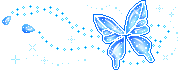 乘方的读法
1、a的n次方
2、a的n次幂
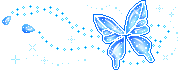 练练吧一
1）在      中，12是   数，10是

   数，读作              ；
表示：

2）      的底数是   ，指数是 ，读作                   
；
底
指
12的10次方或12的10次幂
10个12 相乘
7
的7次方
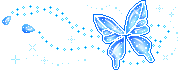 的17次方
底
3、在         中，-3是   数，

16是   数，读作                  ；
4、在      中，底数是    ；指数是  ；

读作                ；
指
-3的16次方
17
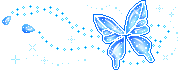 的一次方
指数
幂
底数
（5）5看成幂的话，底数是   ，指数是    ，可读作               ；
（6） a 看成幂的话，底数是   ，指数是   ，可读作            ；
5
1
5的一次方
1
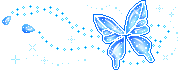 练练吧二
一、把下列乘法式子写成乘方的形式：
 
1、1×1×1×1×1×1×1=    ；

2、3×3×3×3×3=    ；

3、（－3）×（－3）×（－3）×（－3）=  ；

4、            =   ；
二、把下列乘方写成乘法的形式：

1、      =                  ；

2、      =          ；

3、      =               ；
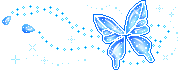 知识探索
例1、比较下列各数的值。它们一样吗？
1、      和


2、      ，       和

解：1、
注意到指数的位置与运算值的关系了吗？
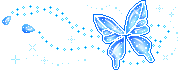 注意乘方中括号，负号的位置哦
2、
思考：用乘方式子怎么表示             的相反数？
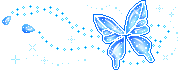 一、计算

解：
当底数是负数时，幂的正负由指数确定，指数是偶数时，幂是正数；指数是奇数时，幂是负数。
思考：例1的两个幂，底数都是负数，为什么这两个幂一个是正数而另一个是负数呢？是由什么数来确定它们的正负呢？
如果幂的底数正数，那么这个幂有可能是负数吗？
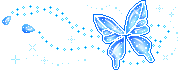 不可能！正数的任何次幂是都正数
幂的性质：正数的任何次幂都是正数；负数的奇次幂是负数，负数的偶次幂是正数。
口答
1、              是    （填“正”或“负”）数；

2、              是    （填“正”或“负”）数；

3、             是    （填“正”或“负”）数；
                 
                  是    （填“正”或“负”）数；
负
正
正
负
1
=      (n不等于0)；
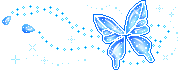 练练吧三
计算
（1）                      (2)                        （3）

（4）                   （5）                      （6）

（7）                   （8）                      （9）

（10）
-1
1
1
-1
0的任何次幂都得0
同学们，现在我们可以解决开始时的《棋盘上的学问》上的问题了吗？
知识梳理
1、乘方是特殊的乘法运算，所谓特殊就是所乘的因数是相同的；
2、幂是乘方运算的结果；正数的任何次幂是正数，负数的奇次幂是负数，负数   的偶次幂是正数；
3、进行乘方运算应先定符号后计算。
4、0和1的任何次幂都它本身
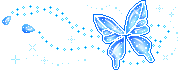 课后测验
4
6
1、在       中，底数是  ，指数   ，

2、           读做                   ；

3、            的结果是   数（填“正”或“负”）；

4、计算：           =         ；

5、计算：               =     ；
    
附加题：计算                  。
－4的7次方或－4的7次幂
负
－8
0
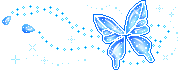 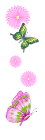 再见